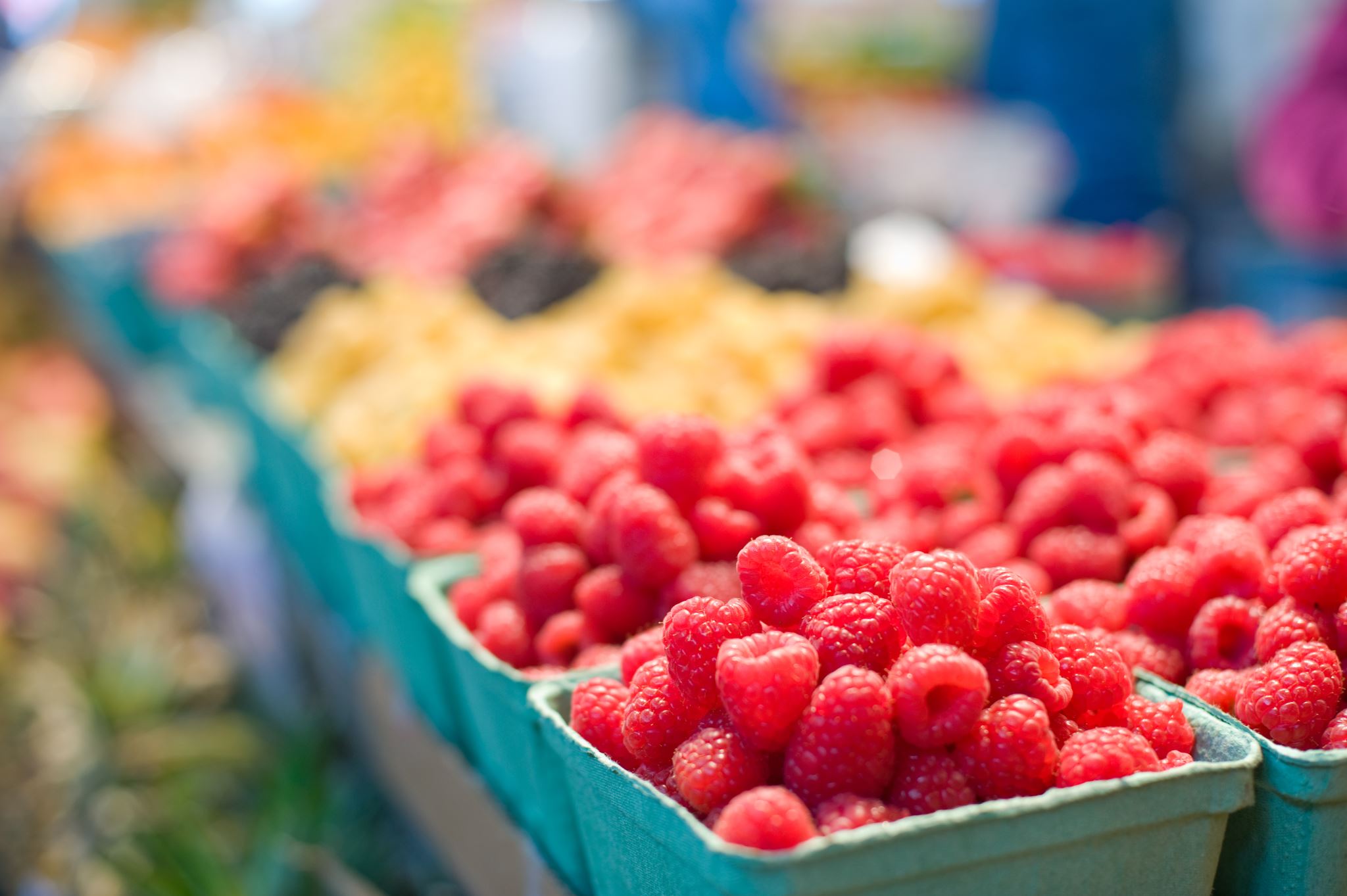 Fruit
Banaan
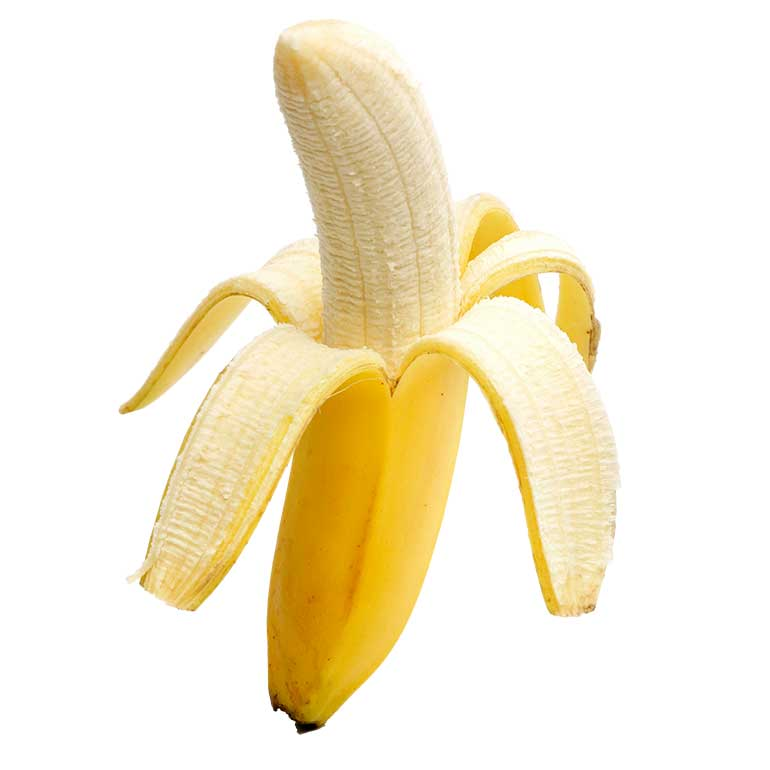 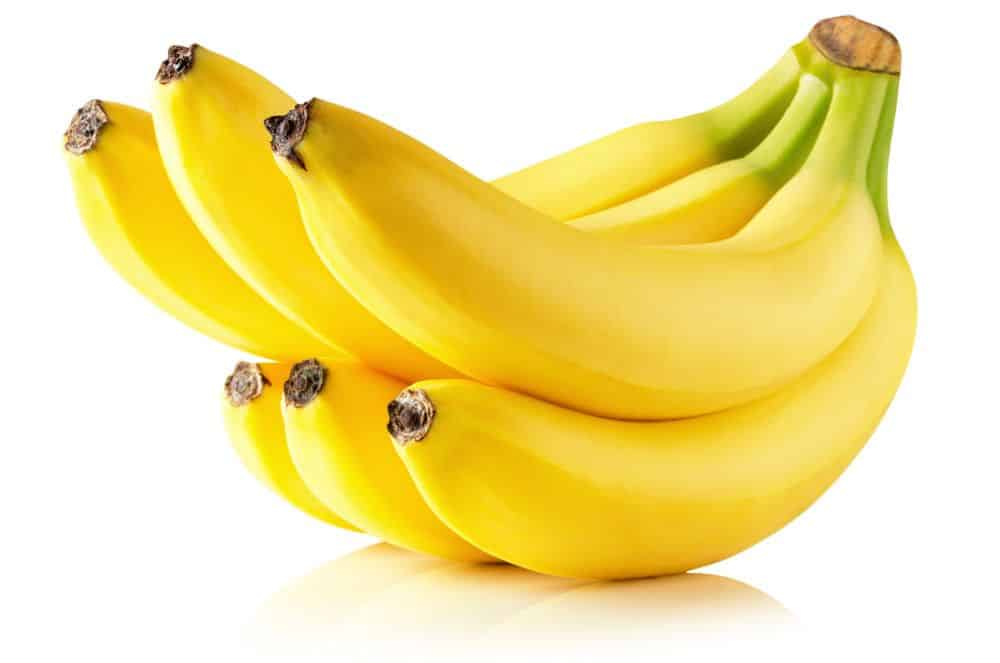 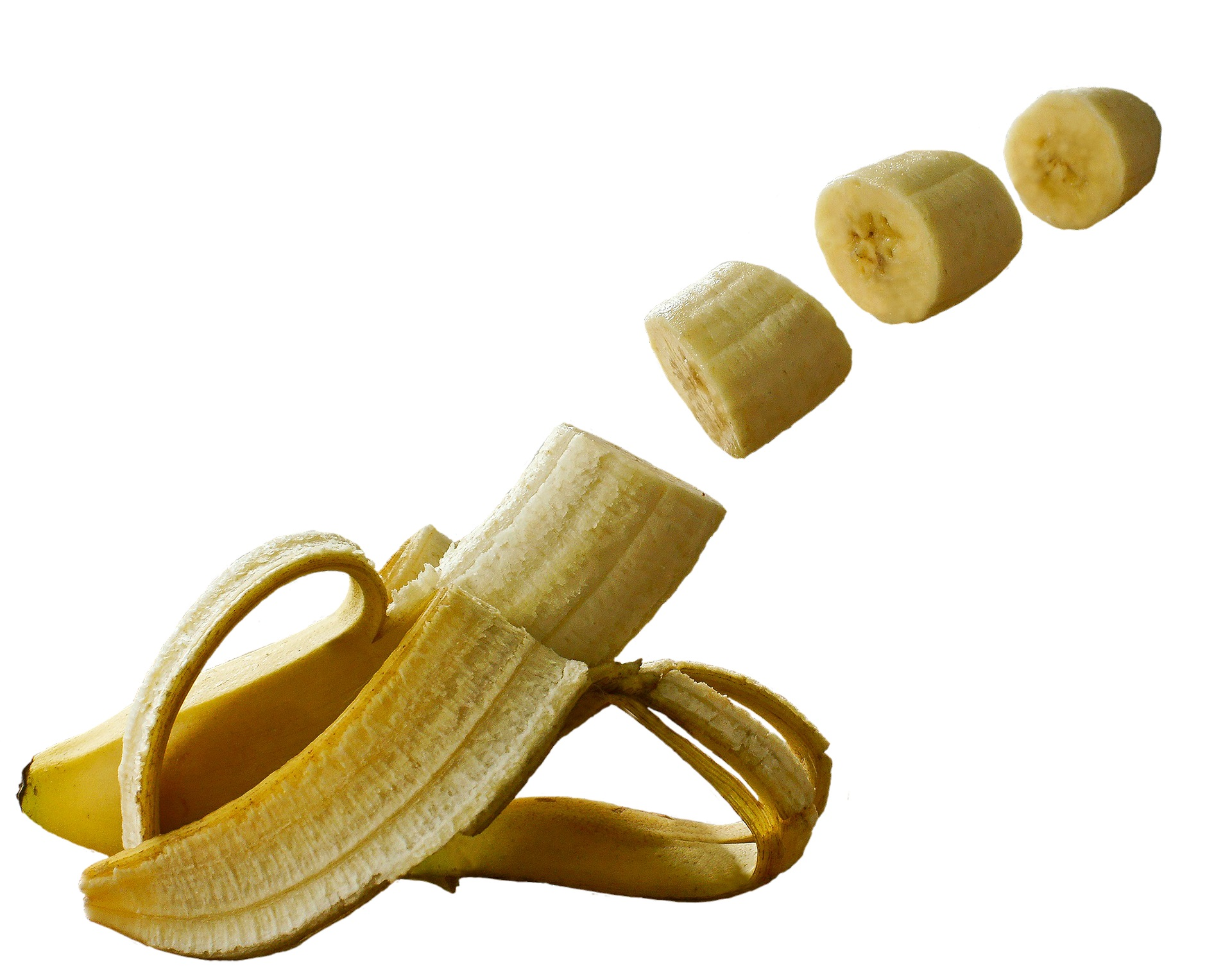 Peer
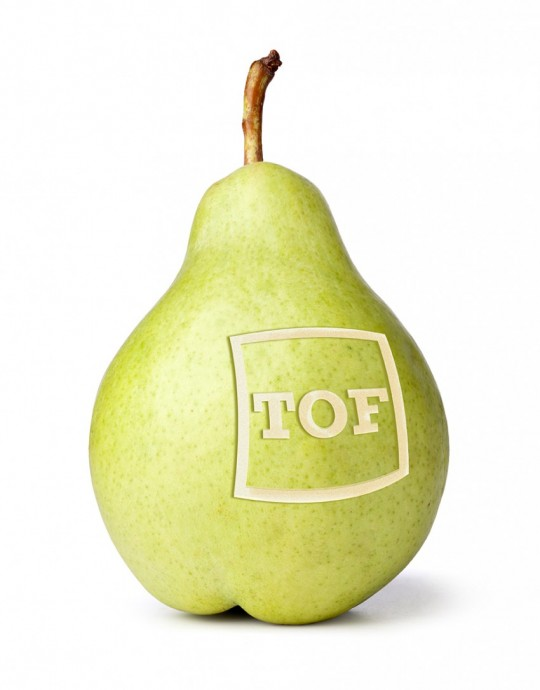 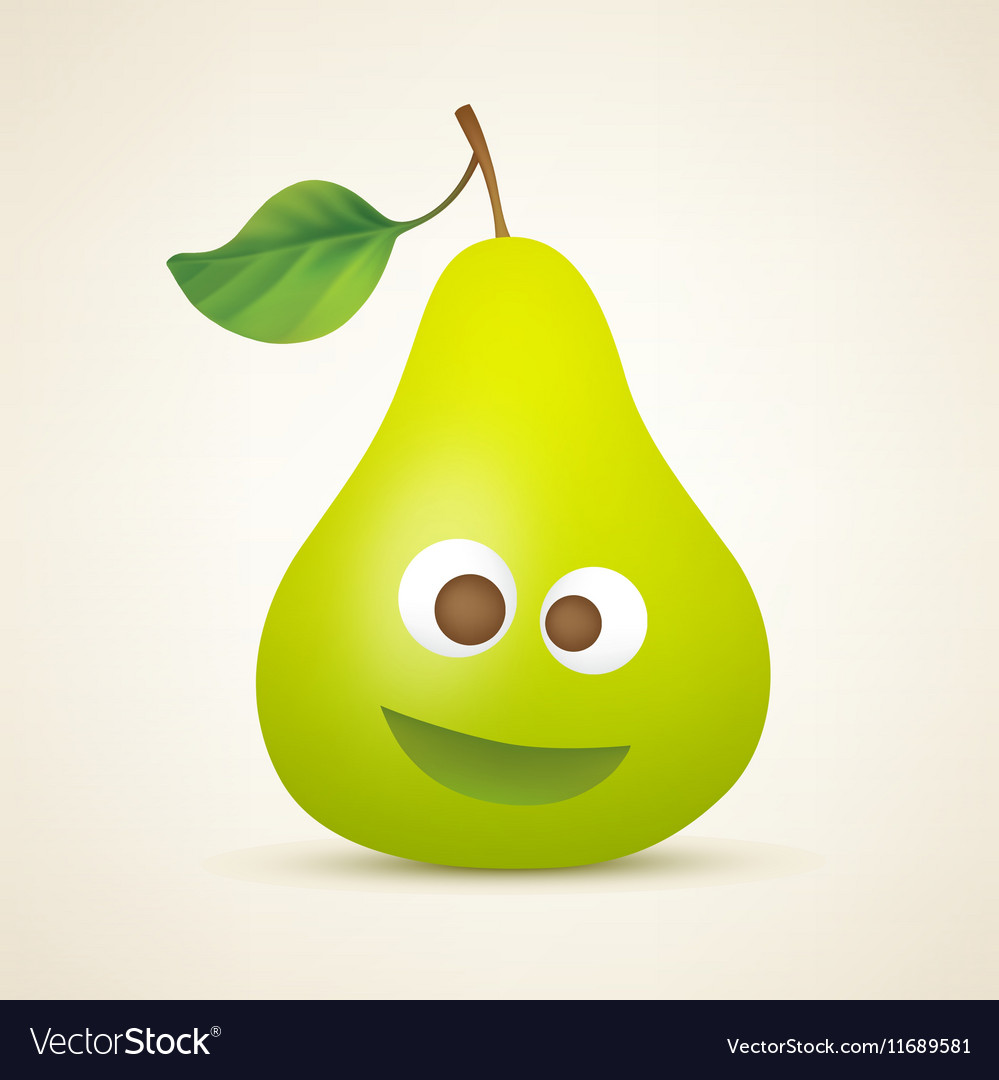 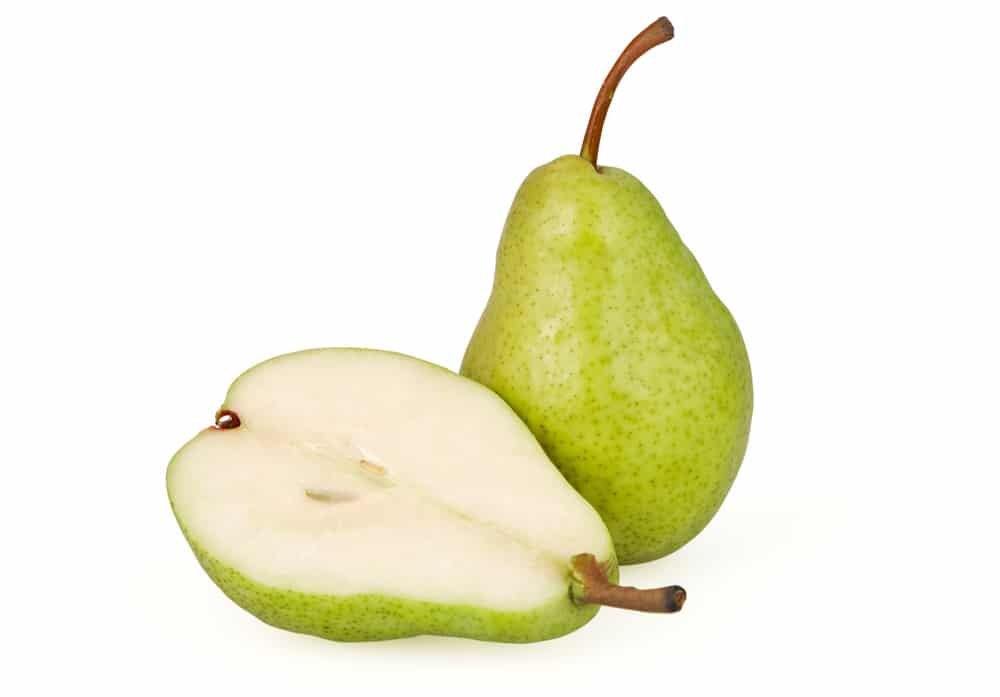 Appel
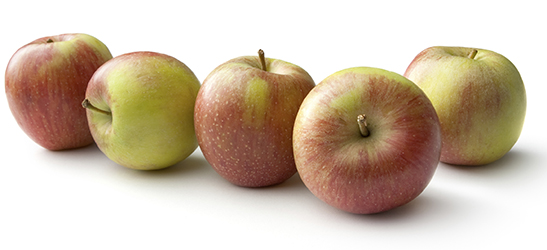 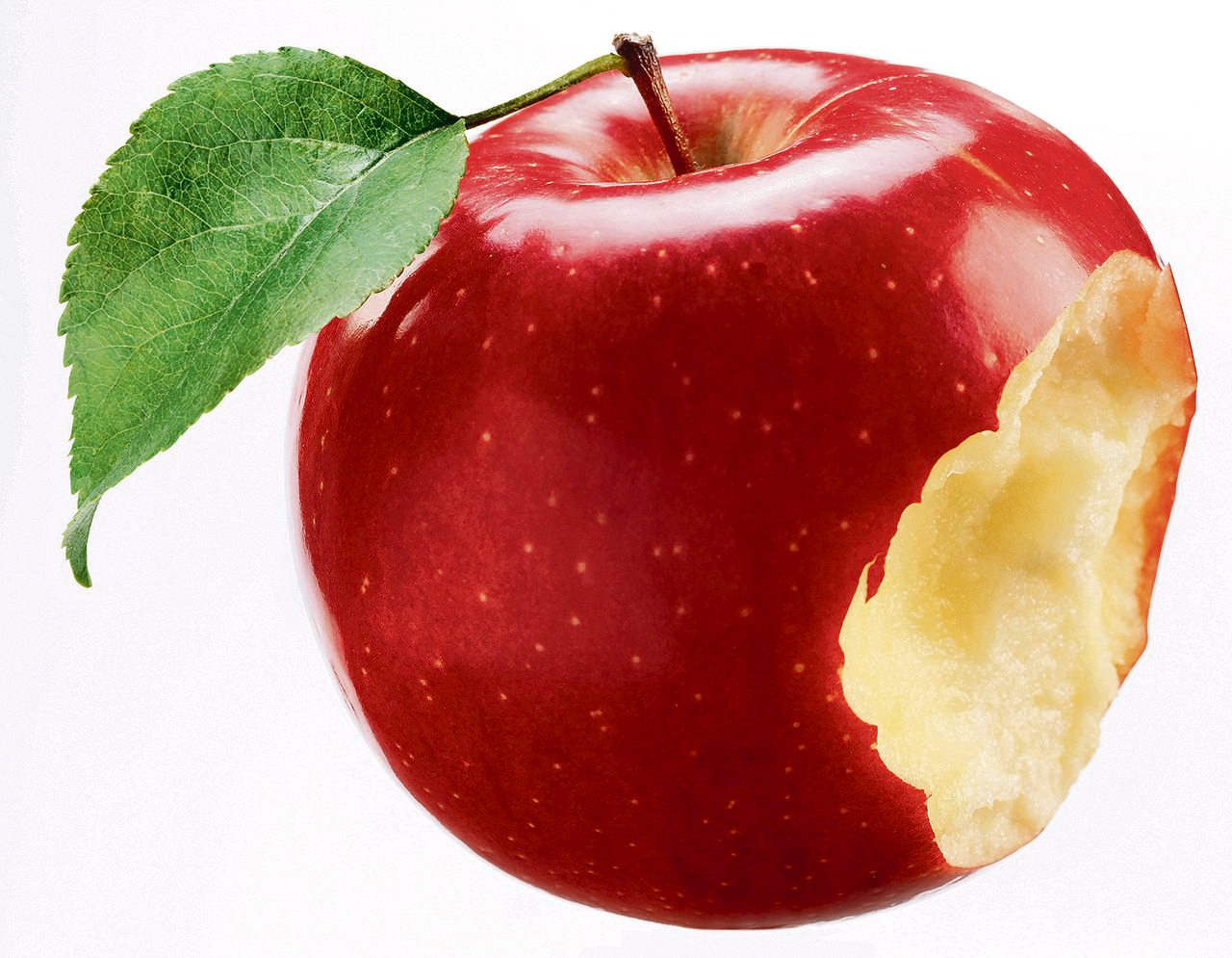